Sistemas Organizacionales
Las organizaciones sean cual fueren su tamaño, desarrollo u estructura funcional son ante todo sistemas decisionales.

Por sistemas se entiende un tipo de organización donde la definición de si mismo, su propia regulación y la relación que genera con su entorno no pueden ser explicadas desde el análisis de sus partes que lo configuran
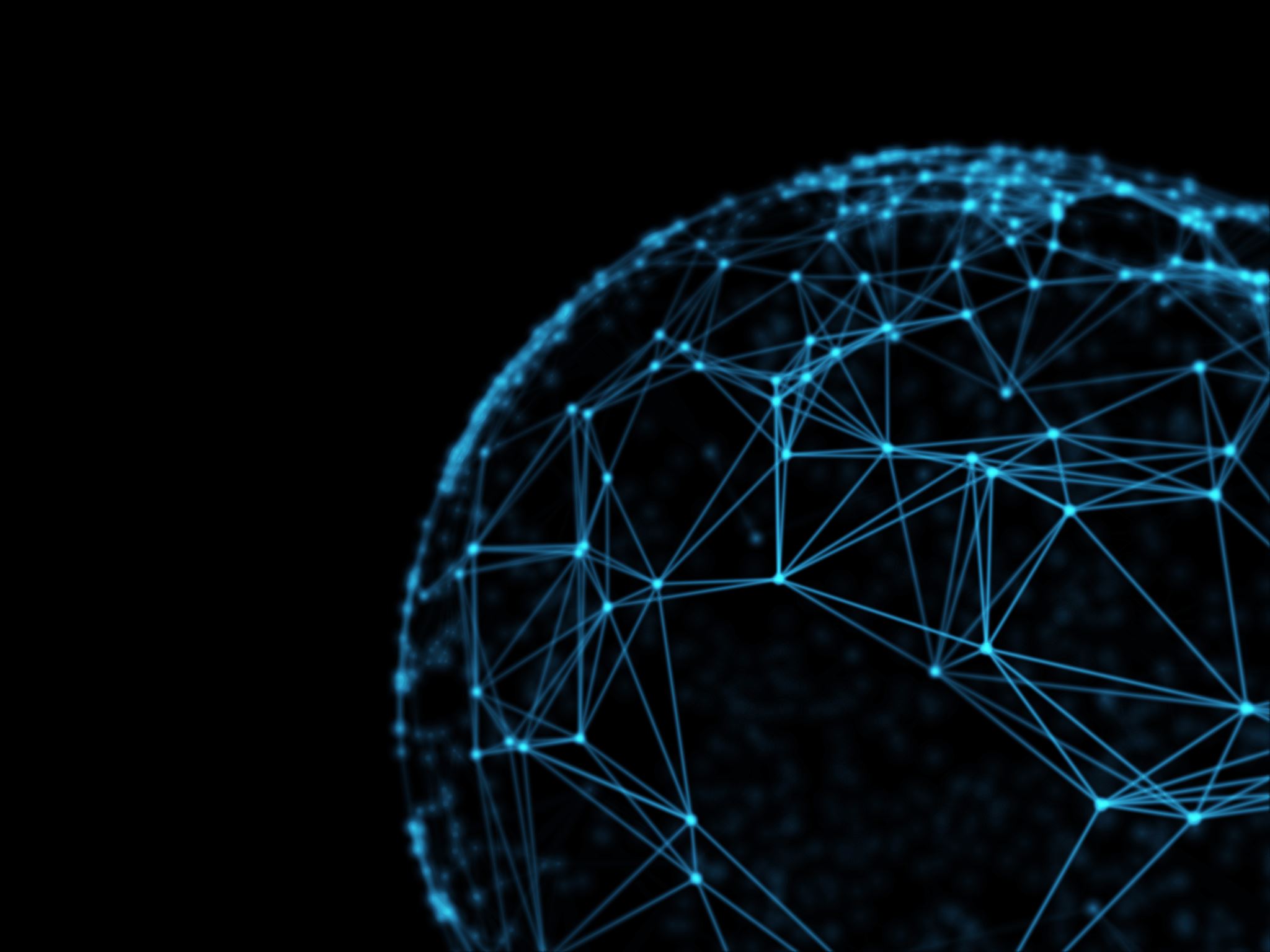 Sistemas Organizacionales
Por lo tanto estaríamos observando una red de procesos que logran transformar componentes, pero en los cuales el mismo sistema maneja el límite (que define su identidad) con respecto al entorno.

Intercambian elementos con el entorno (no son autárquicos), pero a su vez son cerrados operativamente, pues sus propias acciones permiten su diferenciación.
Sistemas Organizacionales
Siguiendo esta línea, podemos apreciar que aquellos elementos que tradicionalmente son vistos como “partes” de las organizaciones son más bien procesos que van definiendo su propio devenir...
Sistemas Organizacionales
Cultura, identidad, imagen y clima organizacional devienen decisiones comunicacionales, que van generando esta diferenciación con el entorno.

Por lo tanto, desde esta perspectiva, una organización se sustenta en las comunicaciones que genera, tanto interna como para con su entorno.
Sistemas Organizacionales
Y qué sucede con las personas que participan de la organización... 

Son parte de la membresía, y requieren un acople estructural con la organización...

Si una organización se basa exclusivamente en las personas, tiende a la crisis del sistema.
Sistemas Organizacionales
Es por ello que la organizaciones, al complejizarse funcionalmente, tienden a generar acoplamientos diversos para asegurar su viabilidad.

Si las decisiones organizacionales son comunicaciones, ¿cuáles serían entonces aquellas relevadas para una gestión particular?
Sistemas Organizacionales
Pues bien, aquellas que resultan estratégicas para la organización, y particularmente aquellas en relación con sus entornos.

Por ello podrán existir tipos de gestión comunicacional especializada, según tipos de organización, de manera infinita...
Modelos de Gestión Comunicacional
Sin embargo, podríamos sintetizar lo anterior en función de algunos modelos organizacionales y tipo de gestión comunicacional aplicada...
Modelos de Gestión Comunicacional
MODELO INTRODUCTORIO.

. Culturas organizacionales que recién integran dimensiones estratégicas de la comunicación. 
. Altamente estables, de poca complejidad funcional o recelosas de imagen pública.
. Alternativa de gestión: periodista o profesional de marketing, que centraliza las actividades de comunicación, aunque principalmente se dedica a las relaciones con los medios y en menor medida a la planificación y control de campañas.
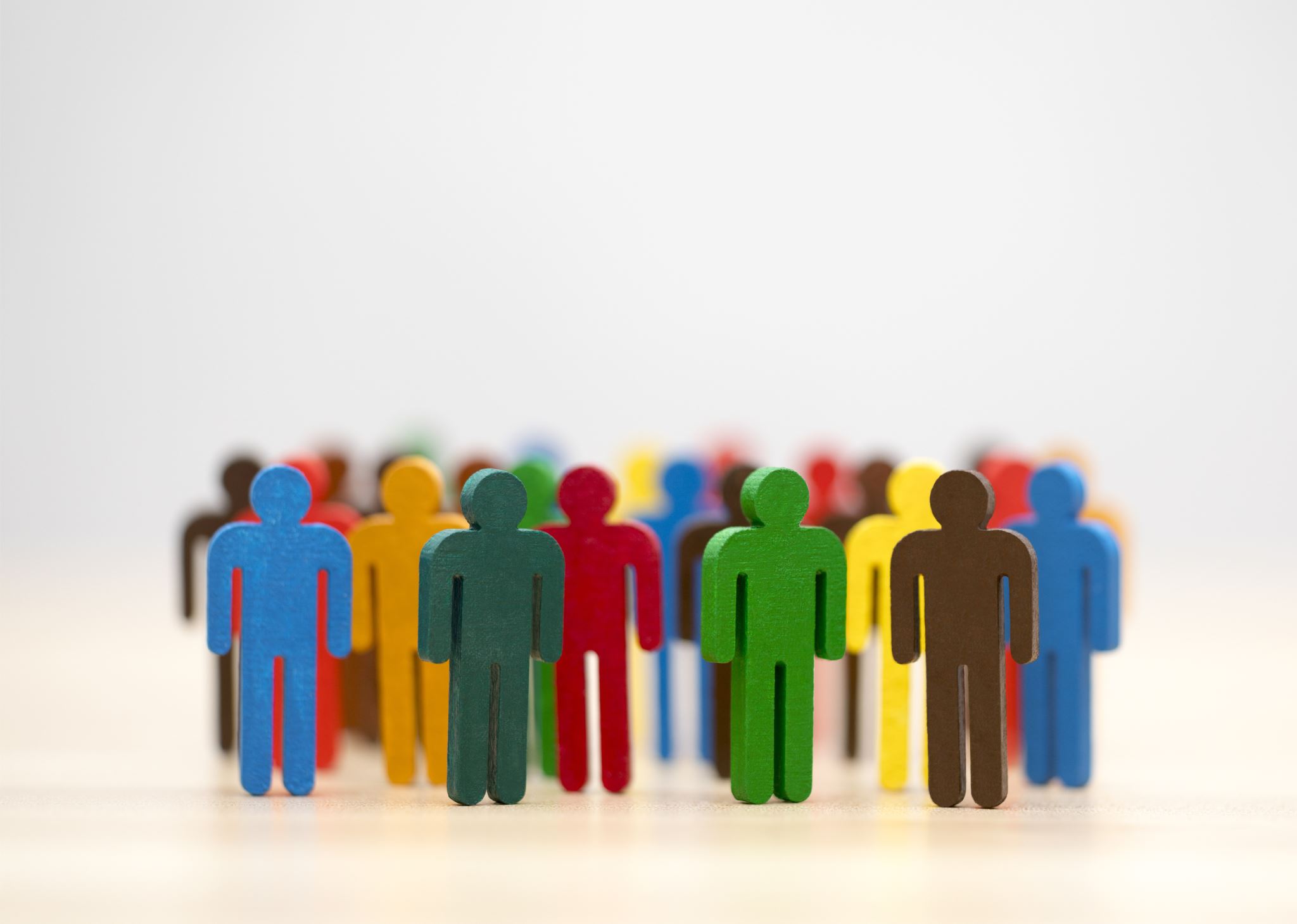 Modelos de Gestión Comunicacional
MODELO BUROCRATIZADO

. Organizaciones orientadas al marketing y/o asuntos públicos.
. Se articulan en departamentos estables, por lo general dependientes de la gerencia de marketing o bien de la presidencia (gerencia general)
Modelos de Gestión Comunicacional
Bajo este modelo se suele centrar la gestión comunicacional en:

Publicidad corporativa
Estudios de mercado, sondeos, entre otros
Relaciones con agentes, principalmente medios de comunicación.
Responsabilidad Social Corporativa.
Control presupuestario de la unidad, entre otros.
Modelos de Gestión Comunicacional
MODELO DE TRANSFORMACIÓN O CRISIS

. Responde a organizaciones que enfrentan periódicamente situaciones de crisis y pese a eso, deben seguir siendo eficientes y eficaces.
. Comunicacionalmente, trabajan con un Gabinete de Ideas (Think tank): líder definido, trabajo en equipo, decisiones ajustadas a una temporalidad breve.
Modelos de Gestión Comunicacional
Modo de operar del Gabinete de crisis:
observación y análisis de datos de especialistas
generación de estrategias por objetivos
actuación inmediata según estrategia
Evaluación de resultados y retroalimentación.
Modelos de Gestión Comunicacional
Modelo Proyectivo.

. Propio de organizaciones nuevas o aquellas en expansión y desarrollo. 
. Priorización por equipos multidisciplinarios, de reflexión- acción.

. Trabajo comunicacional:

Objetivos y estrategias a mediano y largo plazo
Modelos de Gestión Comunicacional
Adecuación de las oportunidades en función de las estrategias y objetivos
Innovación en las acciones, orientadas a la satisfacción de objetivos.
Flexibilidad al cambio de gestión y construcción de nuevos objetivos.
Supuestos comunes a toda gestión comunicacional.
Política Comunicacional
A NIVEL INSTITUCIONAL
Una serie de prescripciones de comportamiento social vinculadas al quehacer de la organización (sean estas positivas o negativas)
En definitiva, la política comunicacional contempla los parámetros que deben tener en cuanta las acciones de comunicación, sean cuales fueren las que se realicen para mantenerse dentro de un rango que además identifique la organización y le permita diferenciarse de otras.
Caracteriza el sistema comunicación que la organización pretende lograr en función de su relación e interacción con distintos públicos y/o grupos de interés.
Es normativa, pero al mismo tiempo orientadora de la planificación comunicacional.

Algunos ejes:
Definición de canales comunicacionales tanto internos como externos.
Principales ejes discursivos
Dimensiones colaborativas con otros actores.
Lineamientos para planes de acción comunicacionales
Caracterización de grupos de interés (prioritarios, marginales, emergentes, etc)
Política Comunicacional
Toda política comunicacional debe:
A. Ser valorada al interior de la organización, tanto por los decisores como por los ejecutores.
B. Ser explícita
C. Ser Consensuada 
D. Pertinente y coherente con la visión, misión e imagen organizacional
E. Respetada, en términos de las posterior planificación
F. Extendida, tanto a las dimensiones internas como externas.
G. Adaptable, en términos de potenciales cambios organizacionales.
H. Práctica, con orientaciones aplicables según las característas de gestión y posicionamiento actual de la organización.